Updating ERCOT Load Zones - Impacts on Prices and Congestion Rent
Presented by:


Potomac Economics
ERCOT Independent Market Monitor


July 15, 2024
Purpose
Load Zone definitions have remained the same since 2003, even with significantly changing congestion patterns over the years
Load growth
New generation
Numerous network topological changes
Starting in 2020, the ERCOT IMM has recommended re-evaluation of the Load Zones in order to minimize intra-zonal congestion and provide better incentives for demand response
Methodology
Clustering Process Visualization
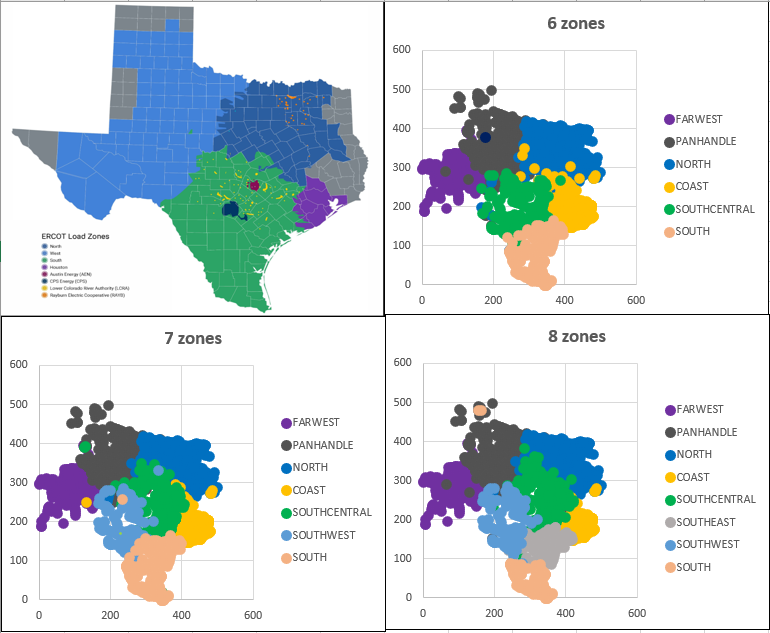 Load Zone prices between Current South and New South Zones
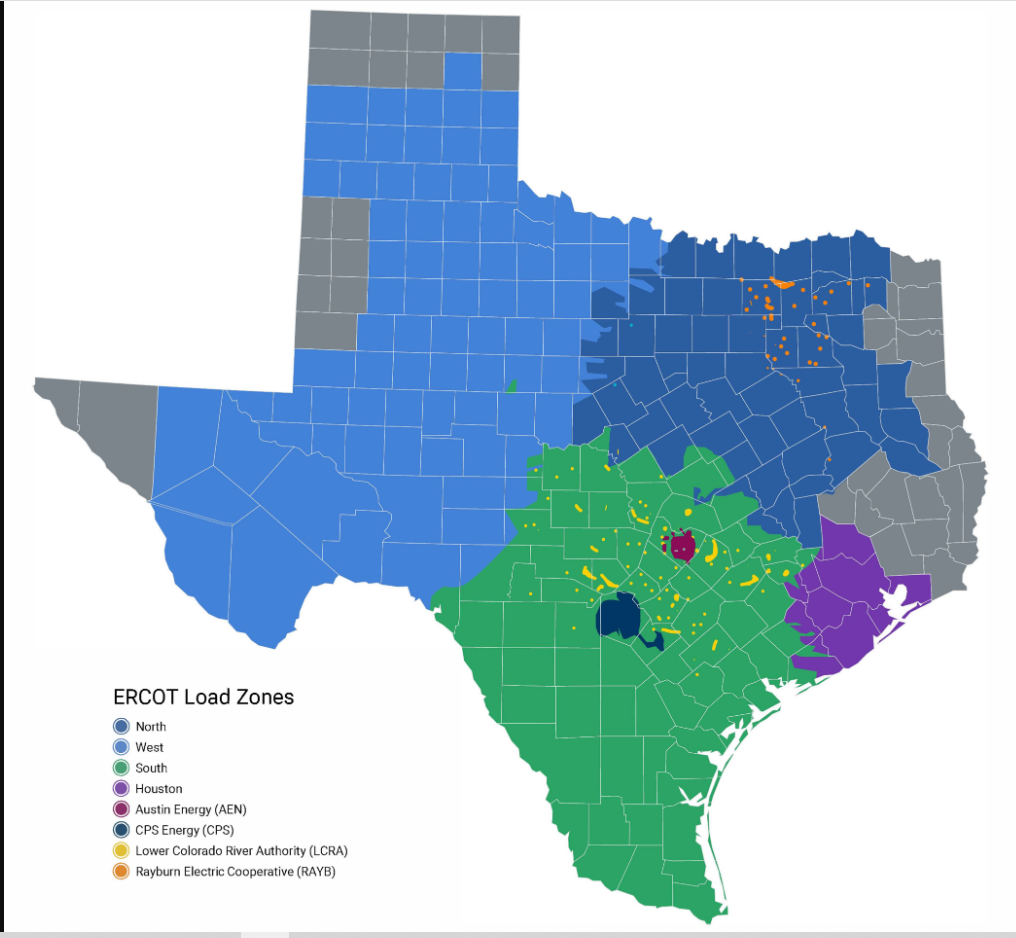 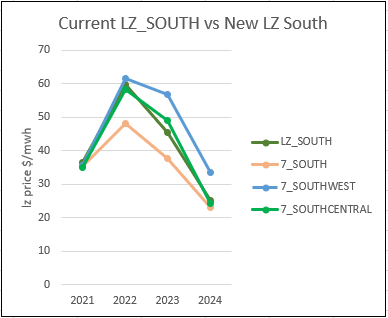 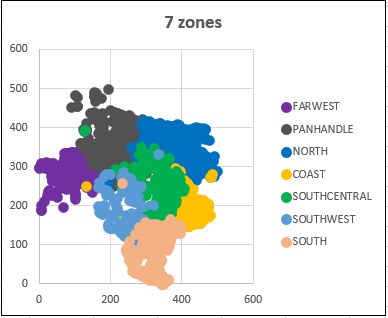 Load Zone prices between Current West and New West Zones
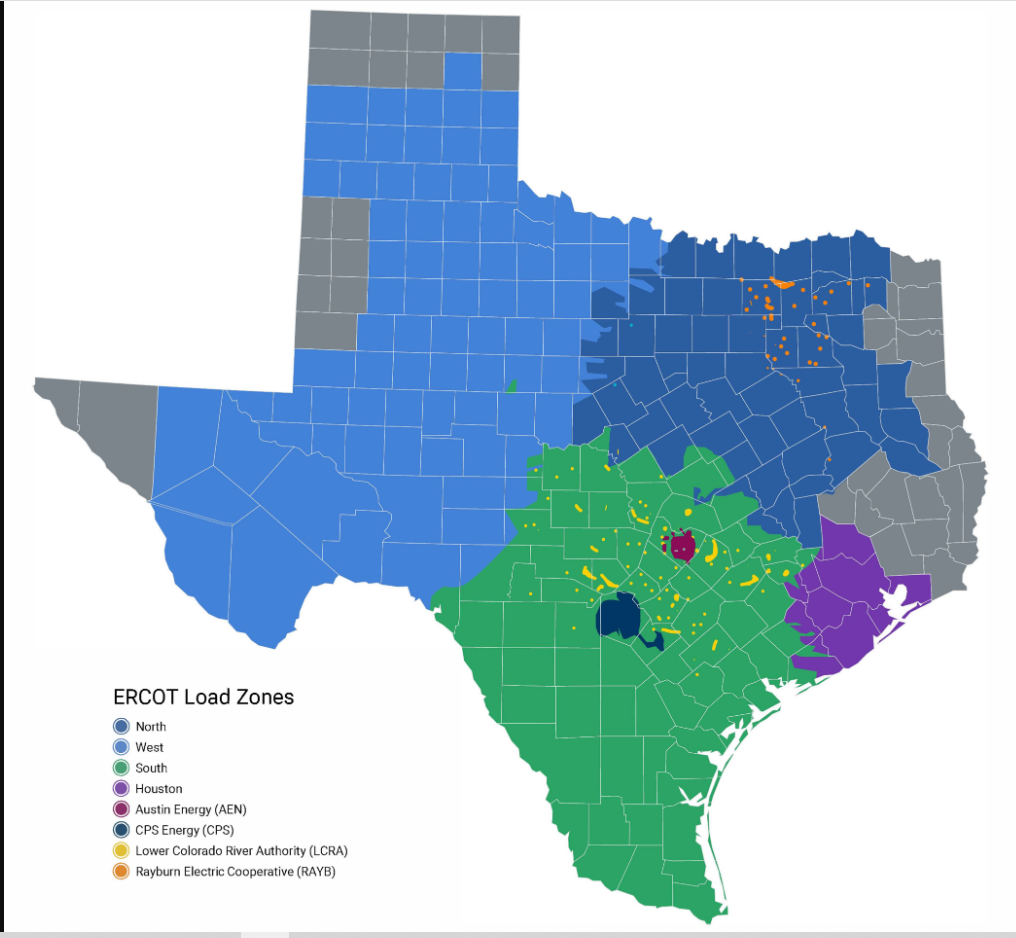 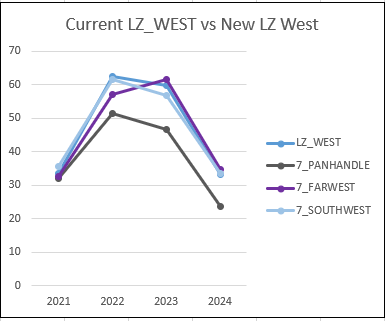 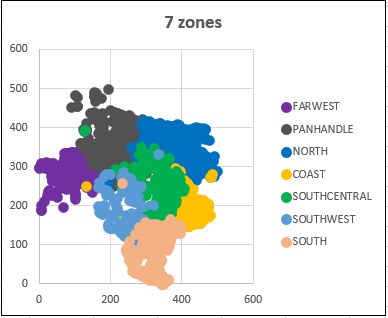 Load Zone prices between Current Houston and New Coast Zone
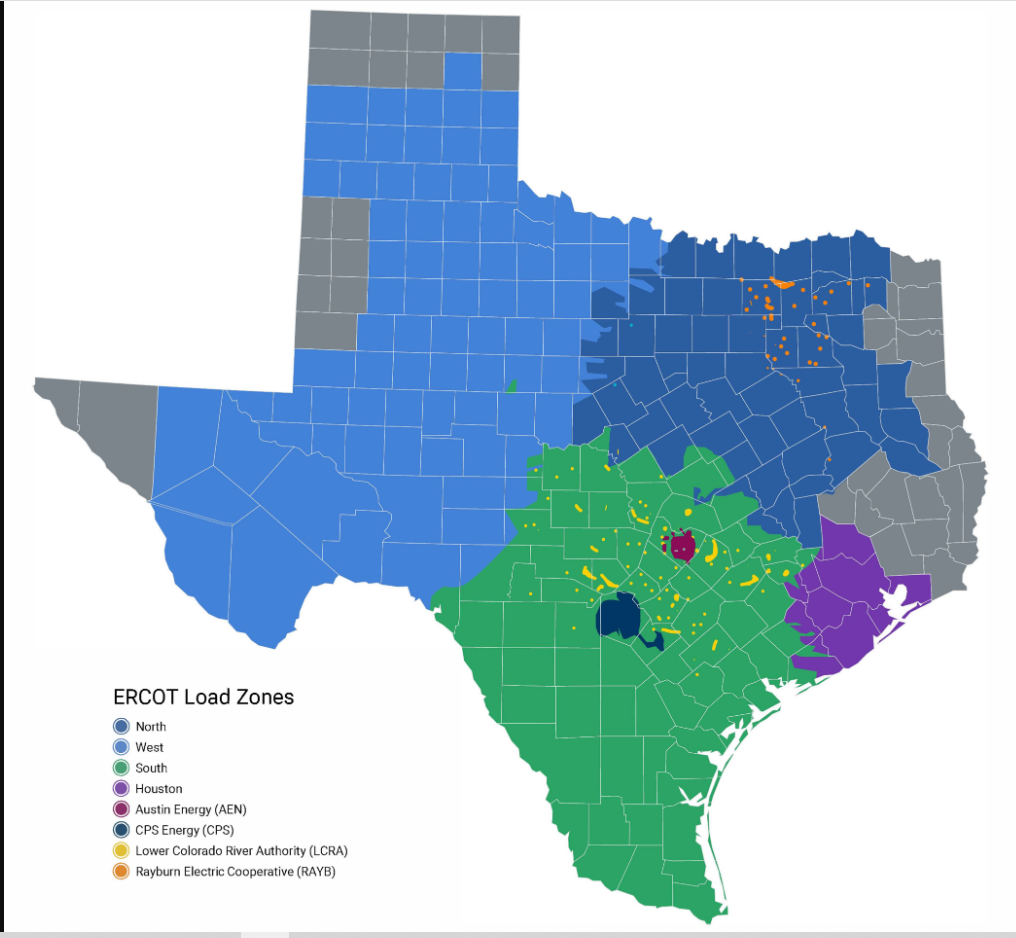 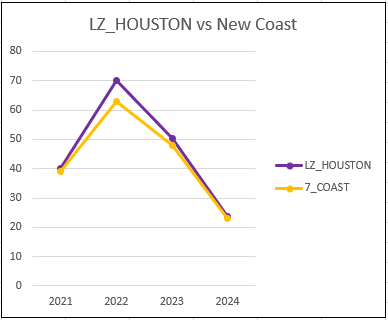 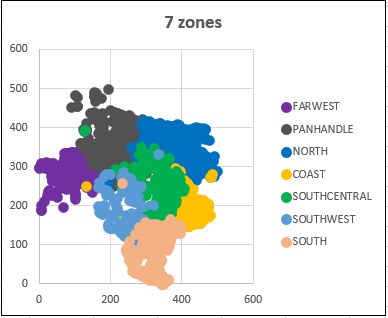 Load Zone prices between Current North and New North Zone
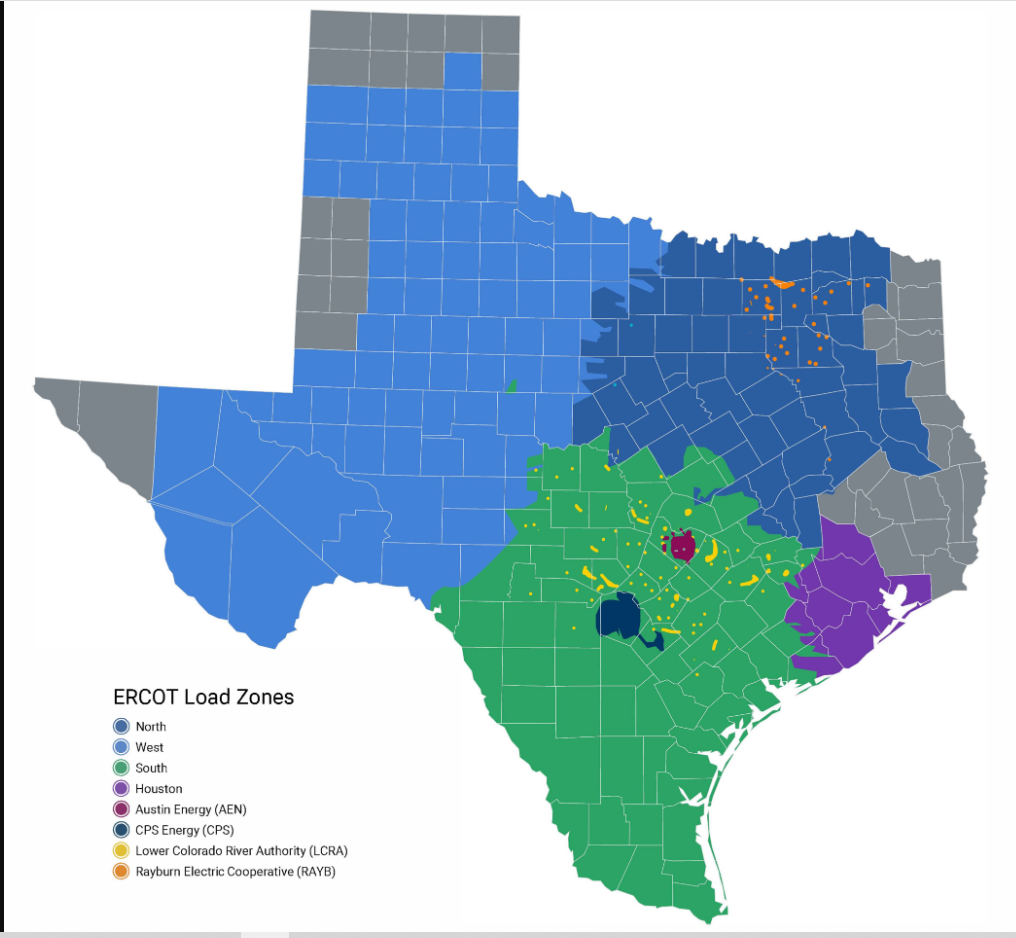 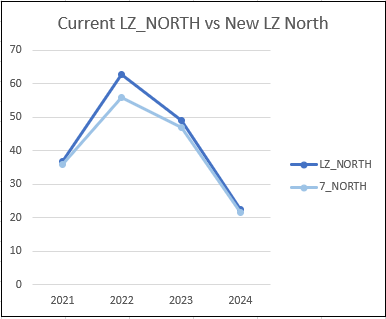 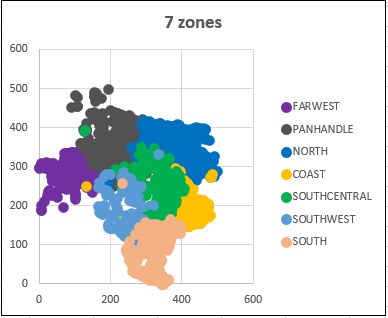 Real-Time Congestion Rent (in MM) ComparisonBetween Current Load Zones and New Load Zones
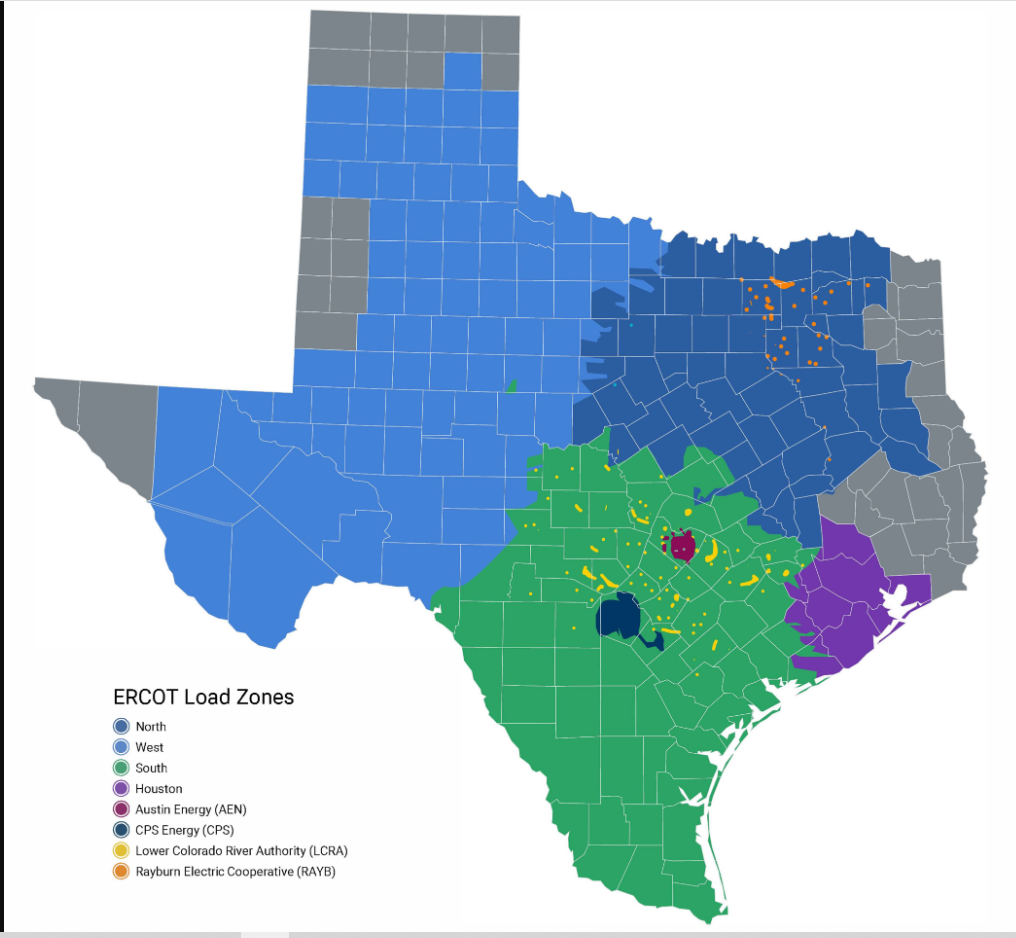 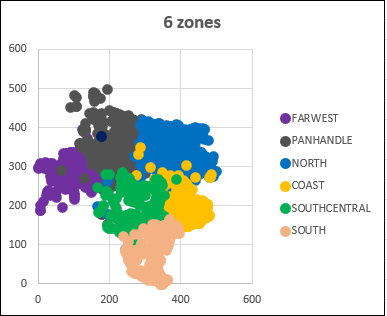 Real-Time Congestion Rent (in MM) ComparisonFor Layers with More Groups
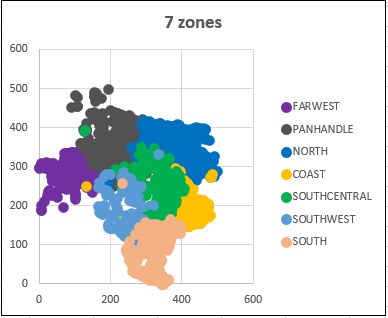 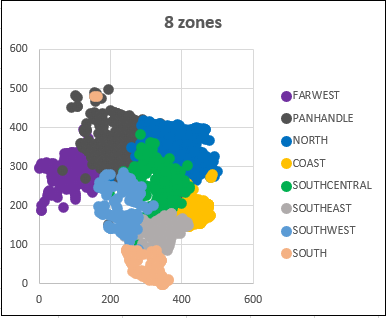 Load zones based on GTCs
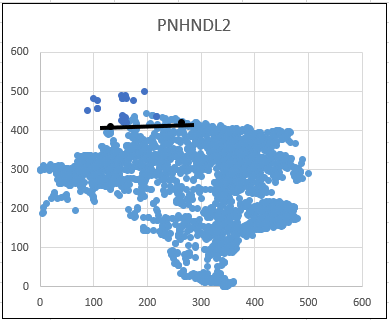 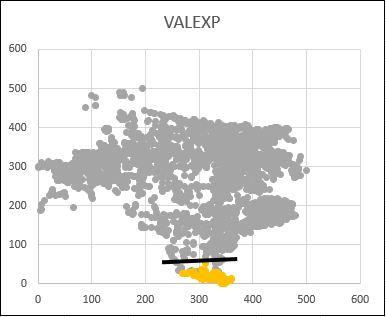 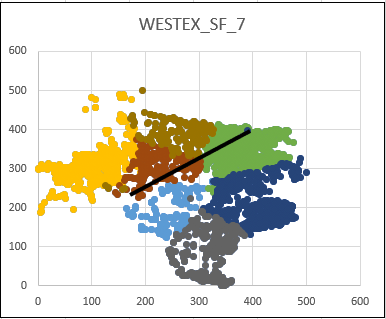 Questions?
Appendix
Load Zone prices between Current Zones and New Zones
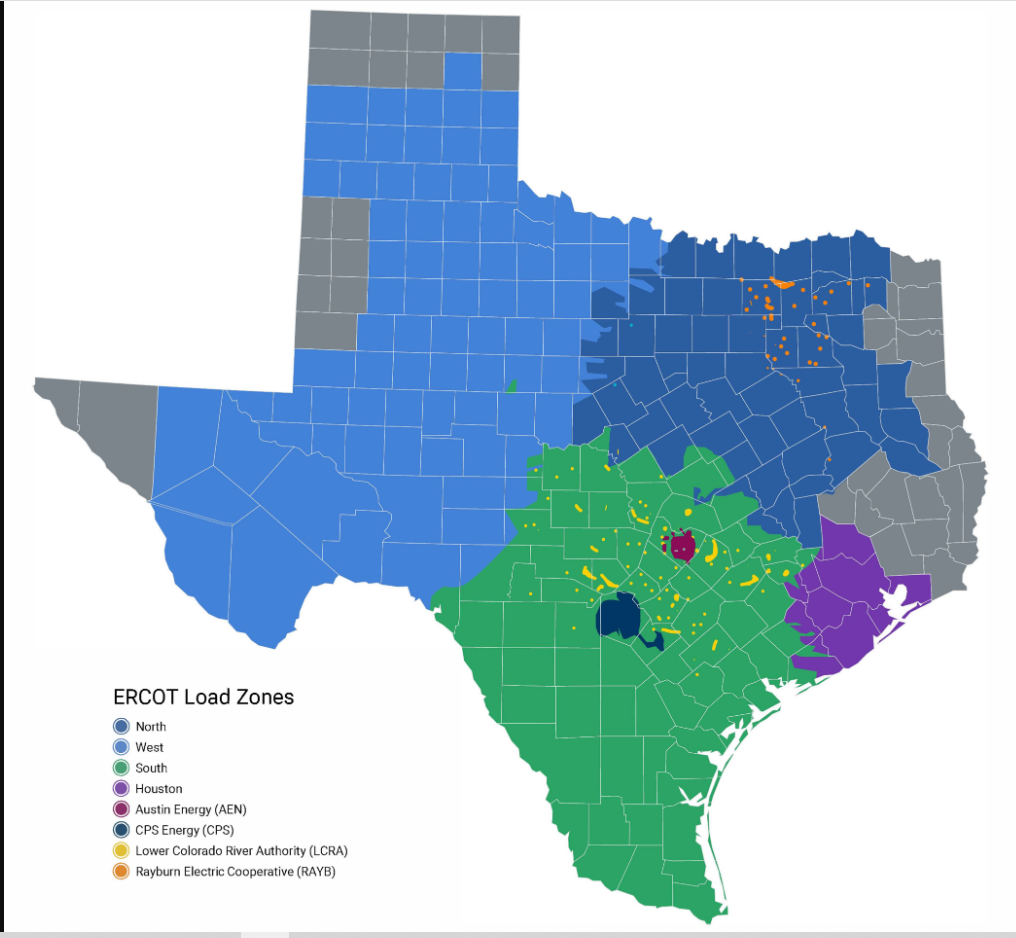 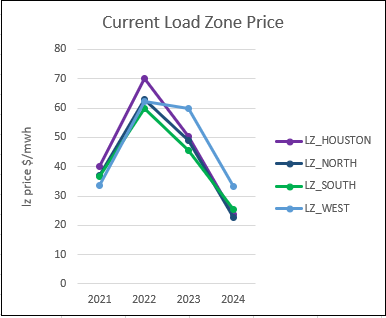 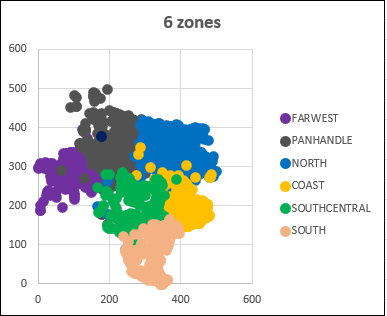 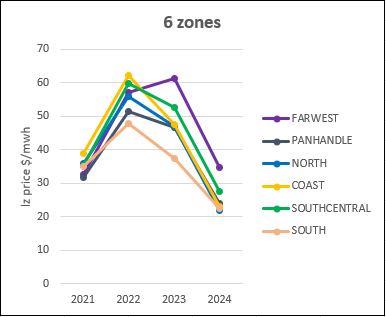 Load Zone prices between Current Zones and New Zones
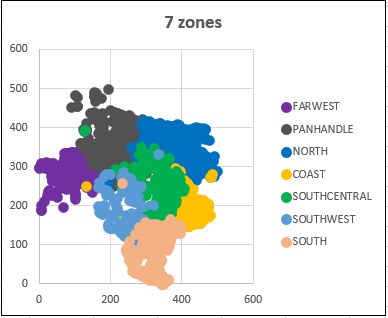 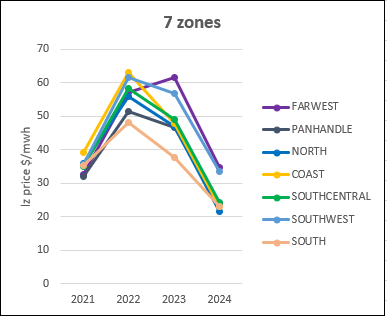 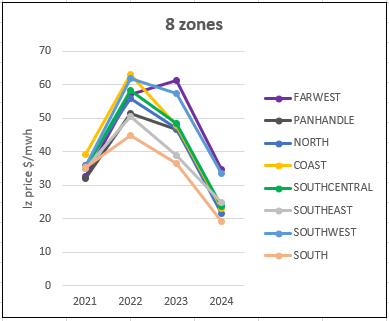 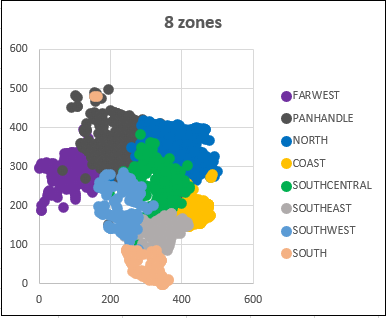